ВАЖНЕЙШИЕ ВОЕННО-ПОЛИТИЧЕСКИЕ УГРОЗЫ россии
Подготовил 
Студент II курса 
Факультета Международных отношений
Круглов Владислав
… несмотря на снижение вероятности развязывания против РФ крупномасштабной войны с применением обычных средств поражения и ядерного оружия, на ряде направлений военные опасности … усиливаются»
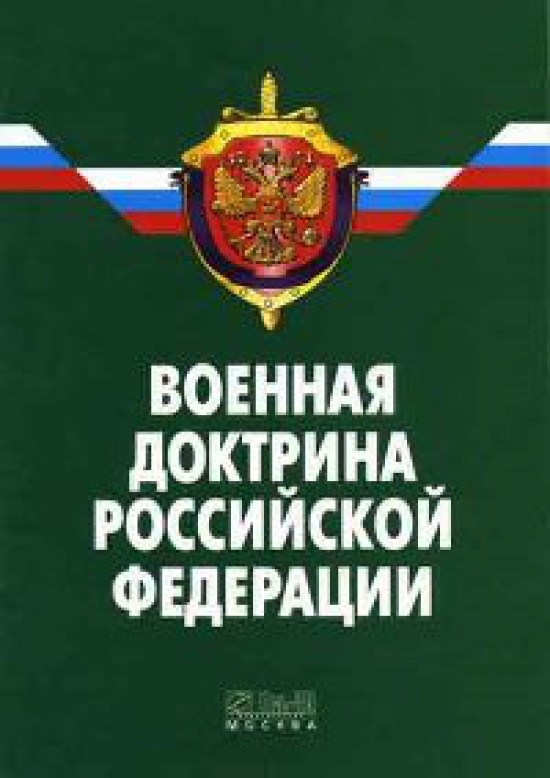 Военная доктрина*
является частью идеологии правящей элиты;
идейный стержень всей военно-политической деятельности государства (военной политики), как одного из направлений общей политики государства, политических партий, общественных организаций и институтов
Внешние опасности
«Безопасность и развитие – взаимосвязанные цели»
Первое – Активизация инновационных процессов становится критическим элементом военно-технического развития, создания научно-технического задела на десятилетия вперед для достижения устойчивого развития экономики страны и обеспечения национальной безопасности.
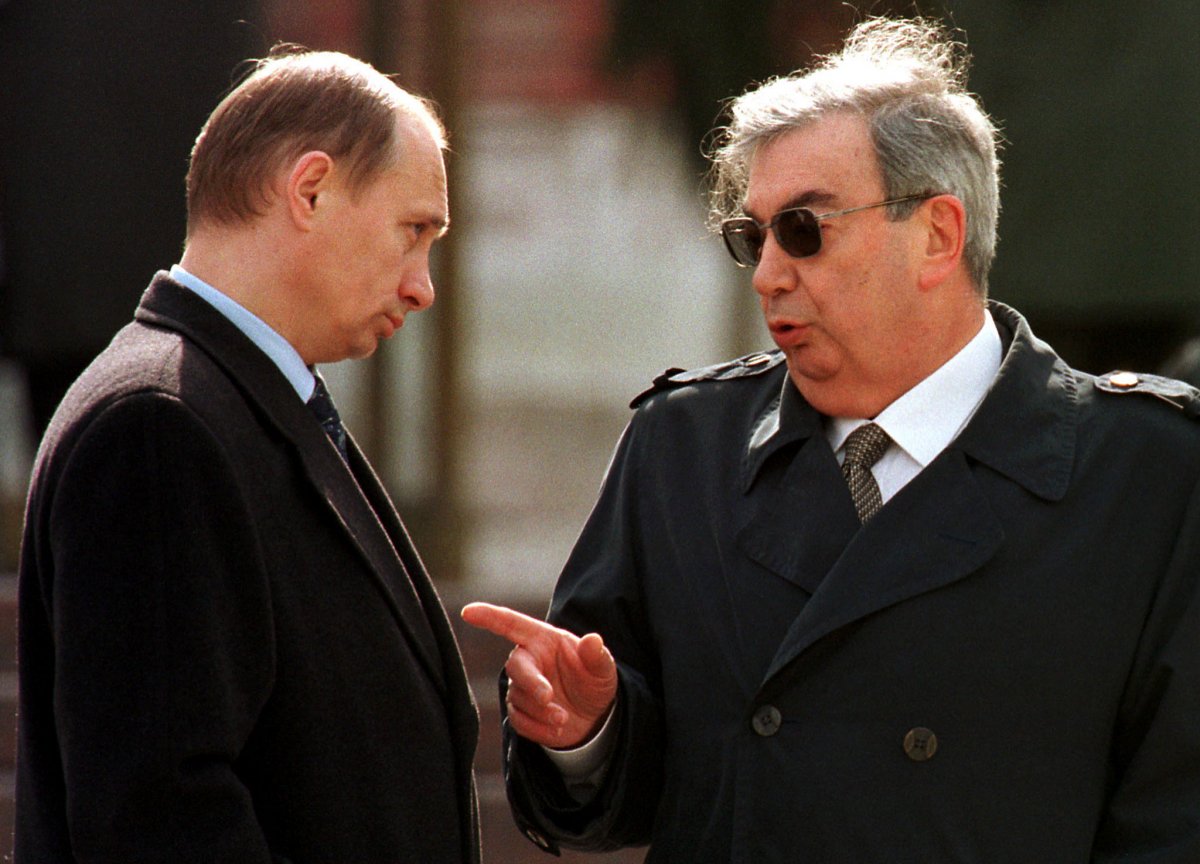 Второе
Мировая практика показывает, что если раньше основной поток технико-технологических новшеств шел из военного в гражданское производство, то теперь происходит главным образом перетекание инновационных идей и технологий из гражданских отраслей в военные.
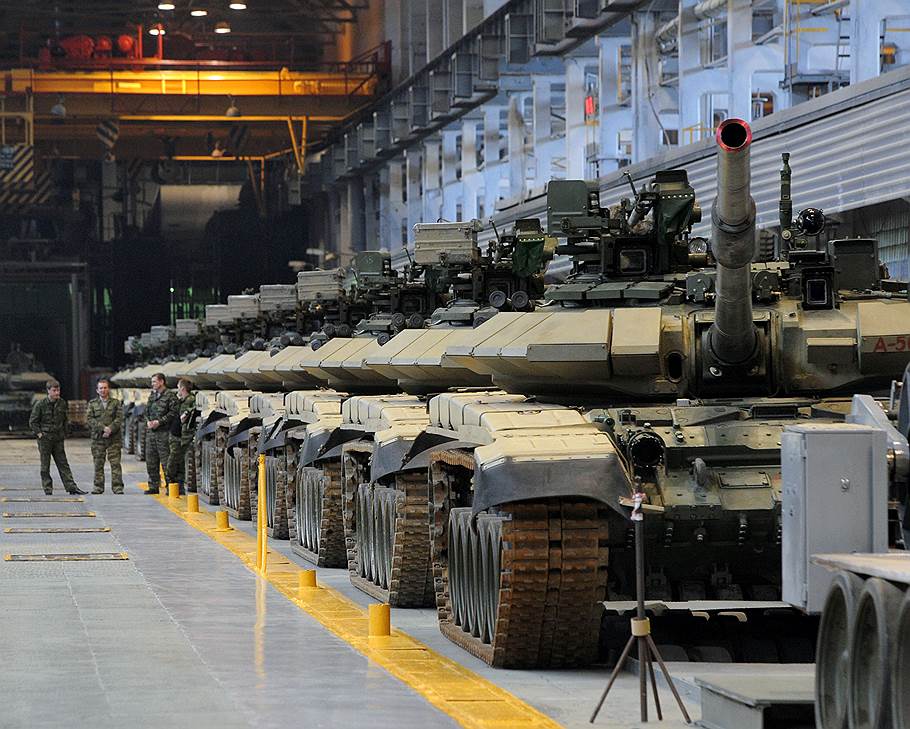 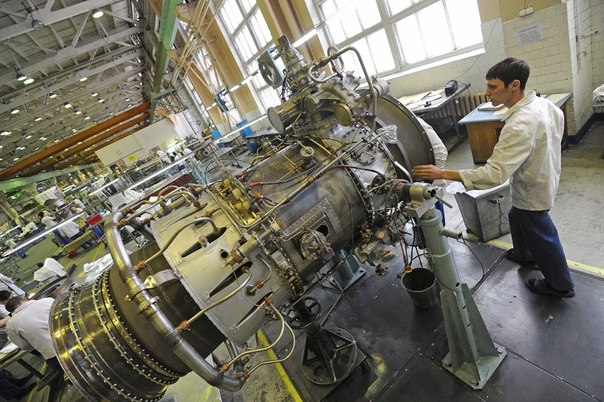 Третье
Одним из важных направлений стало производство в ОПК продукции двойного назначения или высокотехнологичной гражданской продукции, что не разделяет предприятие, выпускающее военную продукцию, на две части, а, напротив, сплачивает производство в единое целое. Это создает возможность дать важную для народного хозяйства продукцию, не нарушая интересы оборонного комплекса.
Четвертое
НО существуют серьезные недостатки в соединении результатов фундаментальных исследований с реальными потребностями ОПК.
Пятое
Стоит отметить, что часто проявляется раздробленность, имеет место стремление гособъединений работать в первую очередь для получения краткосрочной прибыли, а не системного результата.
Шестое
Большое значение для предприятий ОПК имеет стимулирование государством экспорта вооружений. В настоящее время он сопровождается расширением и импорта не производимого в России современного оборудования.
Седьмое – проблема человеческого капитала
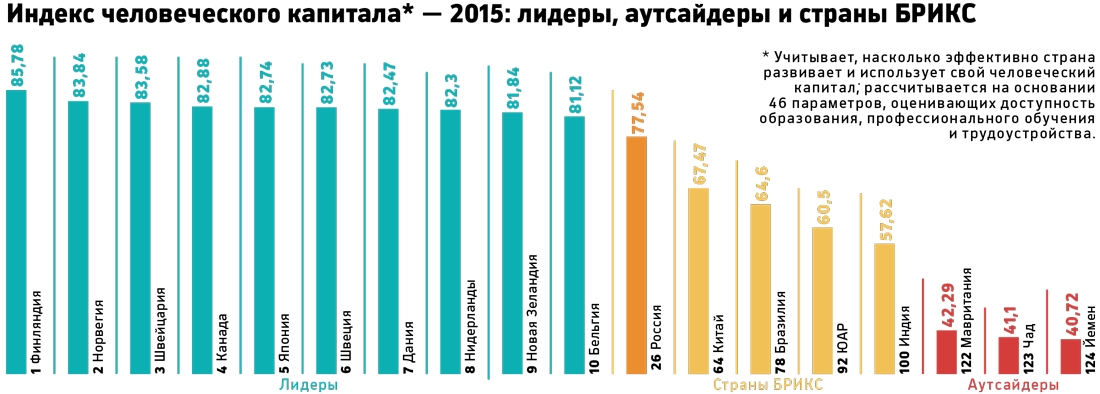 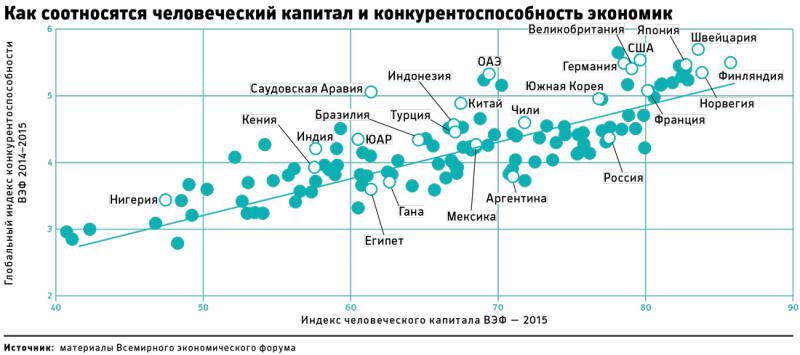